Odběry biologického materiálu
B. Trojanová
Druhy biologického materiálu
Tělní tekutiny – krev, mozkomíšní mok (likvor), žaludeční a duodenální šťáva.
Tělesné sekrety – z chorobných kožních a slizničních ložisek, punktát, vaginální sekret.
Tělesné exkrety – moč, stolice, zvratky, sputum, pot.
Tkáně jednotlivých orgánů (jater, ledvin, sliznice žaludku, sliznice dutiny děložní,…
Tkáně patologických útvarů (novotvary – nádory)
Faktory ovlivňující vyšetřenív preanalytické fázi
Biologické vlivy – věk, pohlaví, rasa, dieta, hmotnost, kouření,…
Při odběru 
– doba odběru (fáze menstr. cyklu, denní doba)
- poloha
odběrové systémy
Při transportu a skladování
- Postup dle standardů
Druhy vyšetření
Biochemické laboratorní vyšetření – určuje jednotlivé látky organického i anorganického původu obsažené v materiály (tuky, hormony, glukózu,…)
Mikrobiologické vyšetření – určuje přítomnost patogenu v materiálu. Přítomnost bakterií určí bakteriologické vyš., přítomnost virů určí virologické vyš. Doplňuje se o citlivost na ATB.
Sérologické vyšetření – prokazuje přítomnost látek v séru
Hematologické vyšetření – určí vlastnosti krve (KO, hemoglobin, hematokrit, koagulace,…)
Histologické, cytologické, parazitologické
Zásady správného odběru BM
Dle standardů
Zásady BOZP
Dle požadavků laboratoře
Do určených nádob, označení
Žádanky
Dodržet pokyny pro transport
Mytí rukou před a po výkonu
Vždy nové rukavice ke každému klientovi
Ochranné pomůcky (štít, brýle, plášť)
Nekontaminovat vnějšek nádoby
Odběry krve
Obecné zásady
Nejčastější závady při odběru
Obvykle ráno na lačno
Do předem označených odběrovek
Jehla širšího průměru (zelená, žlutá)
Doplnit žádankou
Uvádět užívání léků u vybraných odběrů
STATIM
Hemolýza z důvodu: znečištění jehly desinf. prostředkem, třepání se zkumavkou, uskladnění v mrazničce, na slunci.
Dlouhé zaškrcení končetiny
Usilovné cvičení s končetinou (stoupají minerály v séru, hematokrit, označit na žádanku: odběr ze zatažené paže se cvičením) 
Záměna zkumavek
Nesterilní odběr
Charakteristika odběrů krve
Plná krev – plazma (protisrážlivý prostředek) – sérum

Arteriální – venózní – kapilární

Srážlivá (rychle stáhnout) – nesrážlivá krev (protisrážlivý prostředek

PROTISRÁŽLIVÉ PROSTŘEDKY
Wintrobova směs – směs šťavelanu amonného a draselného v destilované vodě + 40 % formalin. Na stěně odběrovky utvoří bílé krystalky.
Heparin
K2 EDTA – dvojdraselná sůl, na stěně odběrovky utvoří bílý povlak 
Promíchat opatrně!!!!
Nádoby na odběr krve
Zkumavky systému Vacutainer, SARSTED
Lahvičky 
Umělohmotné kepy
Kapiláry

Zkumavky s krastenem – drobná zrníčka zabrání uvolnění fibrinu a usnadní stáčení krevního séra.
Fy SARSTED – s Monovette
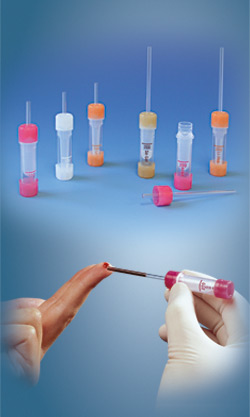 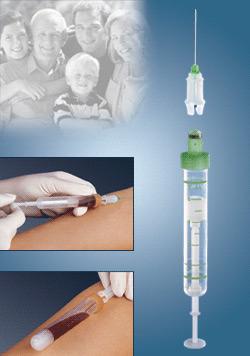 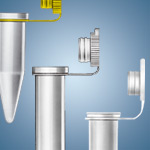 Charakteristika jednotlivých odběrů
Hematologické vyšetření – KS+Rh, křížová zkouška, hemokoagulační vyšetření, KO,FW 
Biochemické vyšetření – ionty, metabolity, bílkovina, lipidy, hormony, léky, toxiny,…
Mikrobiologické vyšetření (hemokultura) – při podezření na bakteriémii, vždy u vzestupu TT, 1x odběr na anaerobní vyšetření a 1x na aerobní vyšetření. 
Specifika odběru: z kubity, dva desinfekční prostředky (alkoholový a pak jiný), odběr 10 ml do každé lahvičky, stěr z místa vpichu na Staphylococcus epidermis. Výměna jehel. NE přes žilní katetr!!! 
Serologické – BWR, CRP, ASLO
Zvláštnosti
Krvácivost – srážlivost – vpich do ušního lalůčku, fyz. hodnoty: 2-7 minut
FW (podle Fahrea a Westergreena) – odečet za 1 a 2 hodiny, při sklonu 45 stupňů za 10 a 17 minut. Fyz. hodnoty 8/12 u žen a 5/8 u mužů.  Vzestup v těhotenství, při infektech, Ca. 
Vyšetření acidobazické rovnováhy  podle  Astrupa z kapiláry do vyheparinizovaných kapilár, nebo z artérie (pupečníková žíla) u novorozence do stříkačky protažené  heparinem, zavřít čepičkou.  Fyz. hodnoty pH: 7,36 – 7,44.
Systém Sarsted
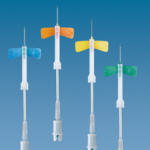 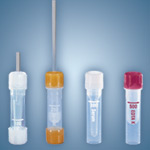 Systém  vacutainer
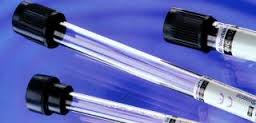